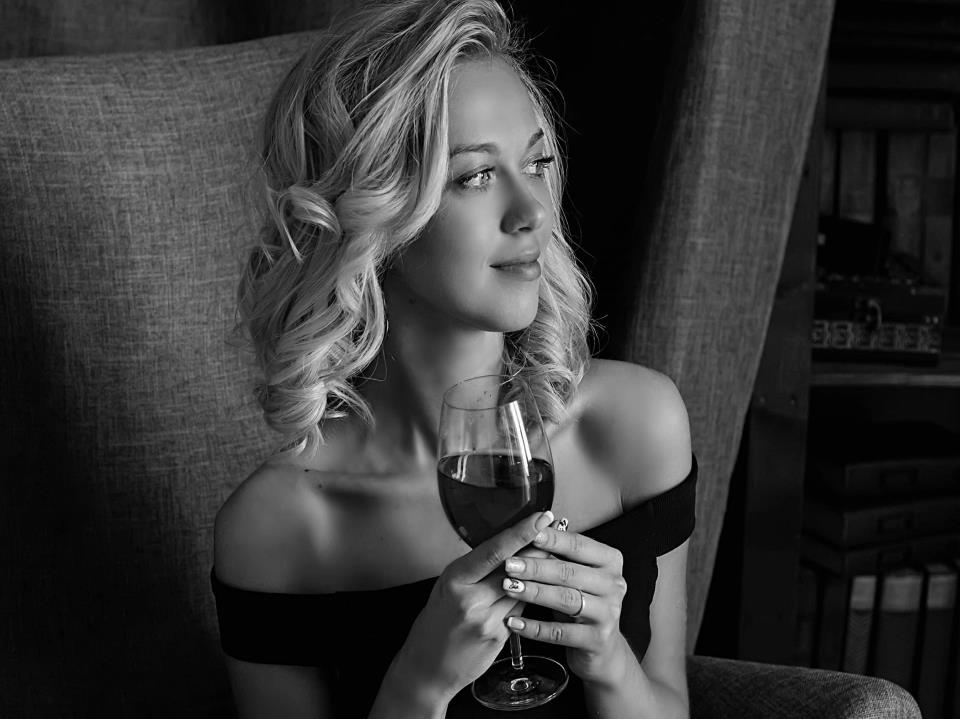 Дарья Сёмина
Рязань
Техническая – поддержка 
 сайта «Комус»
Стаж работы 
1 год и 7 месяцев
Возраст - 27
Рост - 159
Вес - 46
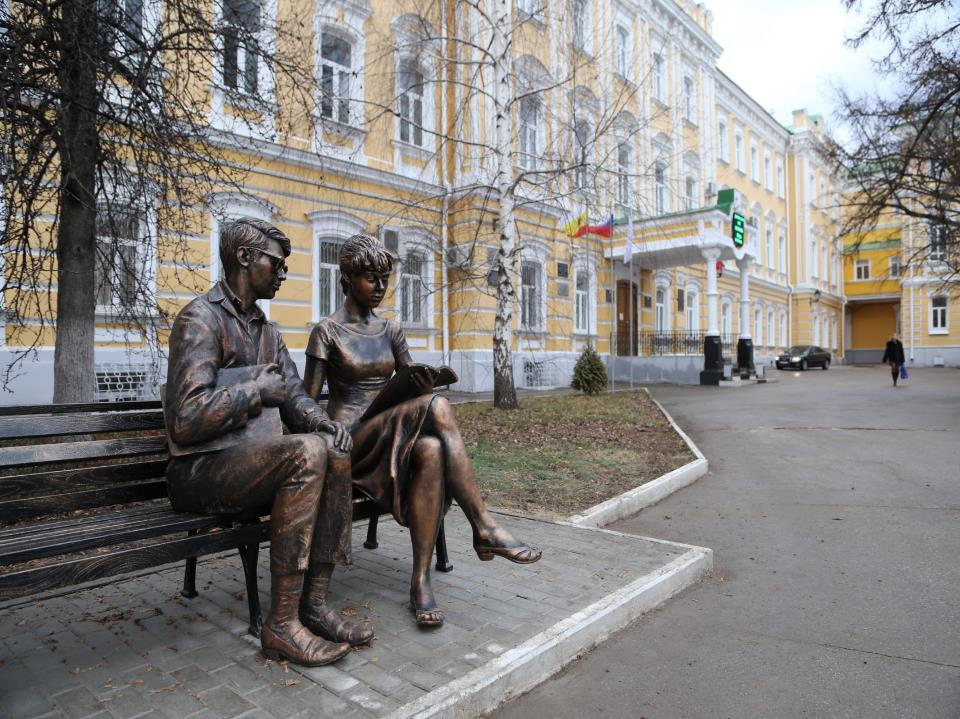 Я закончила Рязанский Государственный Университет им. С.А. Есенина по специальности «Практический психолог»
Учёба  давалась мне легко, я очень рада, что выбрала эту специальность. Полученный материал и знания во время бесконечных практик  с удовольствием применяю в личной жизни и на работе
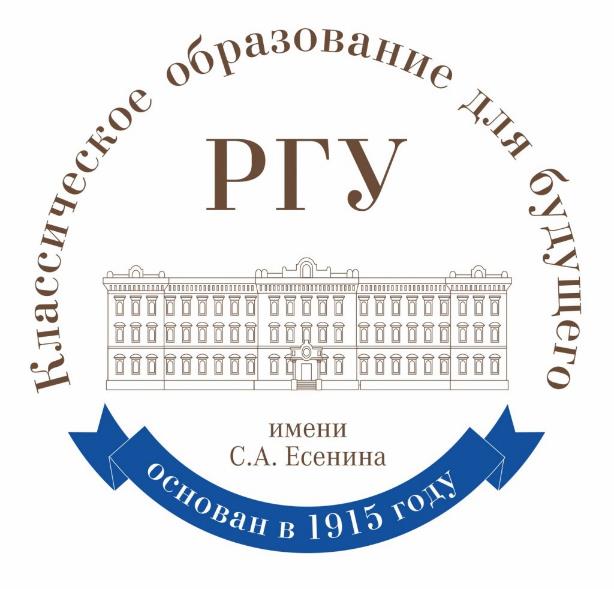 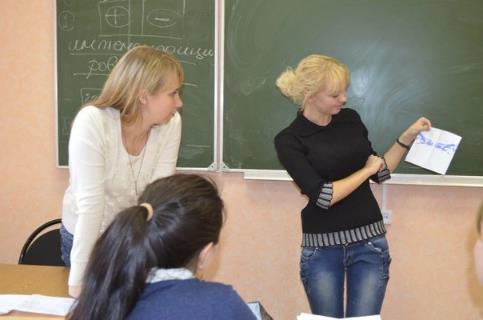 Мне запомнилась моя студенческая пора морем веселья, 
лавиной новых знакомств и прекрасных авантюр
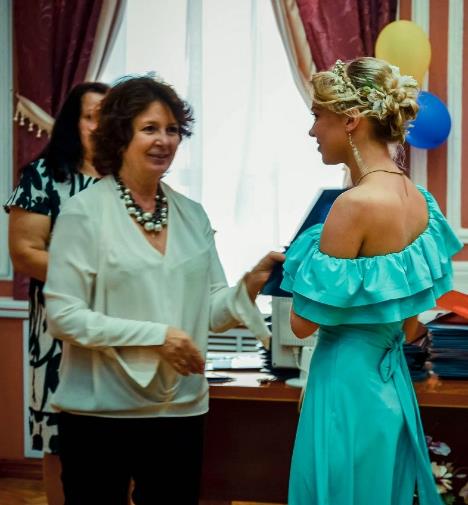 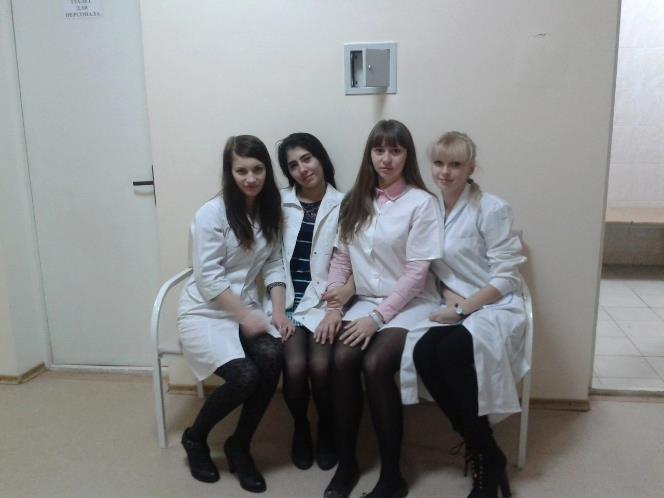 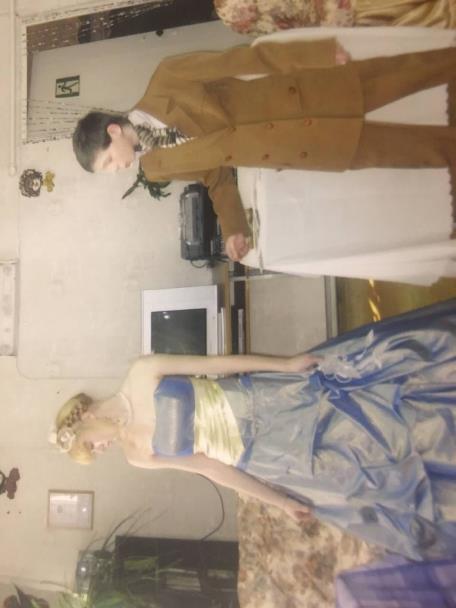 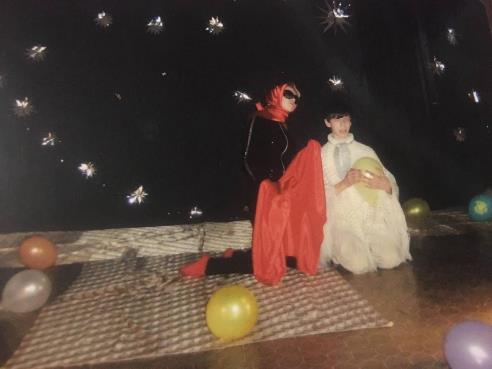 На сцене я ощущаю себя актрисой  Бродвея
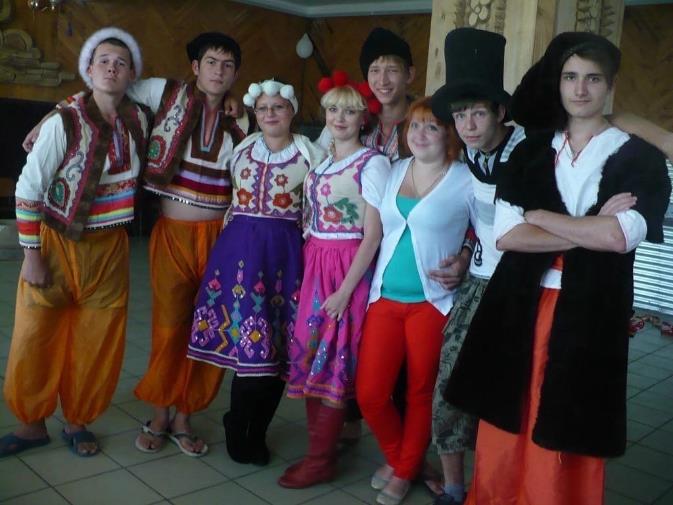 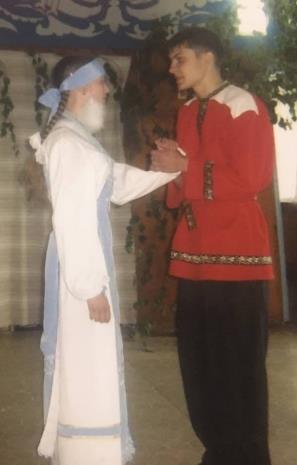 Играя роли в театральной студии, я чувствовала себя в своей тарелке, а также я участвовала в региональных конкурсах по чтению стихов.
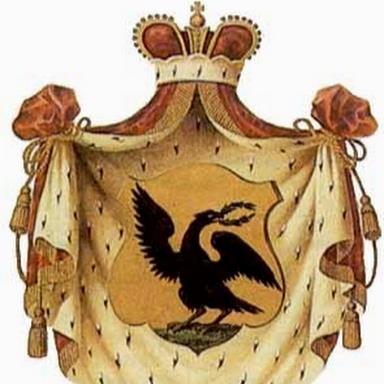 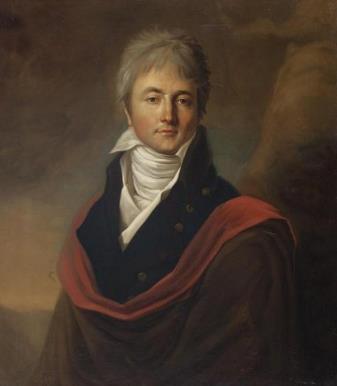 Своим главным достижением моей научно исследовательской деятельности в составе группы работников музея моего родного города, я считаю победу на всероссийском конкурсе краеведов с научно-исследовательской работой, посвященной истории рода Енгалычевых
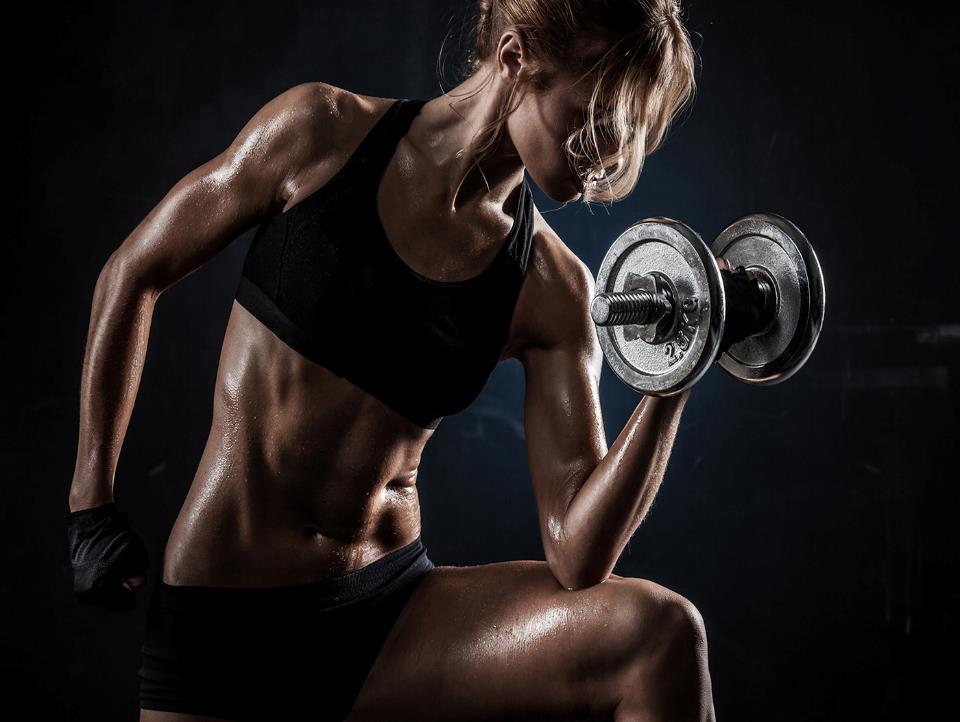 Я стараюсь держать себя в тонусе и для этого несколько раз в неделю посещаю фитнес зал
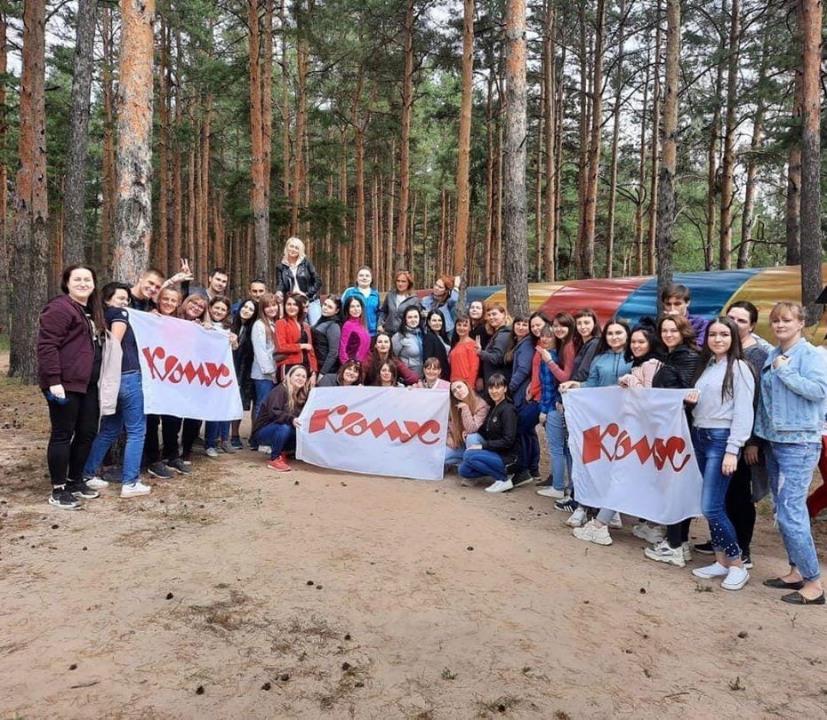 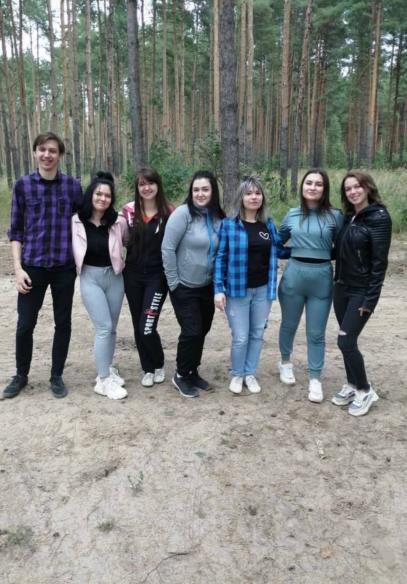 Я стараюсь принимать участие во всех мероприятиях нашего филиала. Будь то игры, конкурсы или другая активность мне нравиться быть частью слаженной команды компании «Комус»
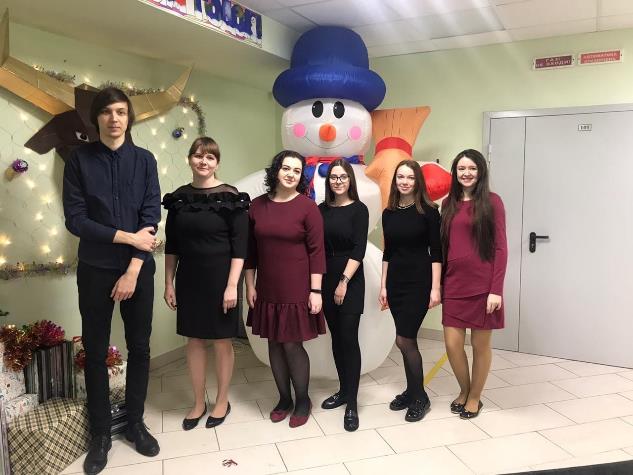 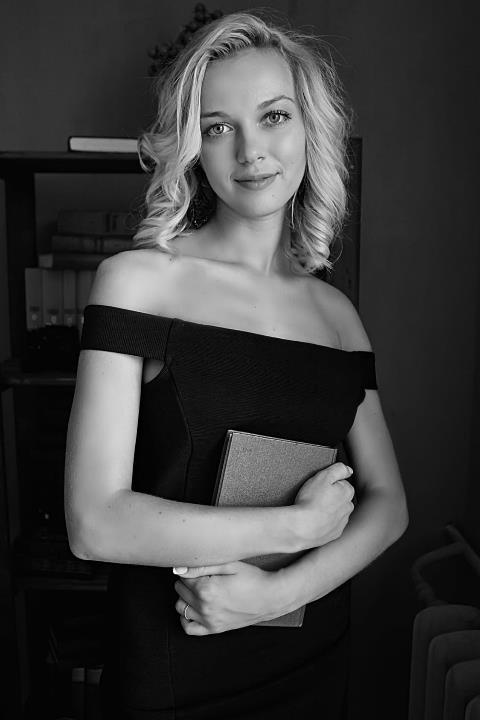 В свободное время я занимаюсь изучением психологической литературы и методов психоанализа. Веду психологическую практику по МАК-раскладам (метафорические карты)
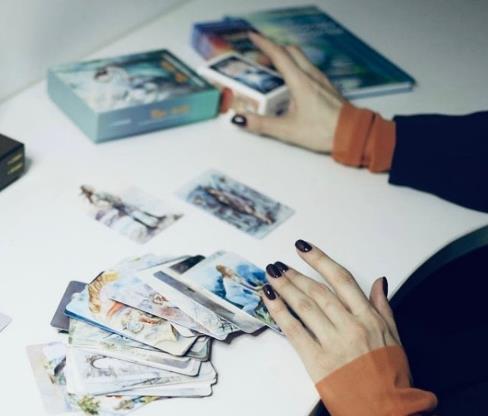 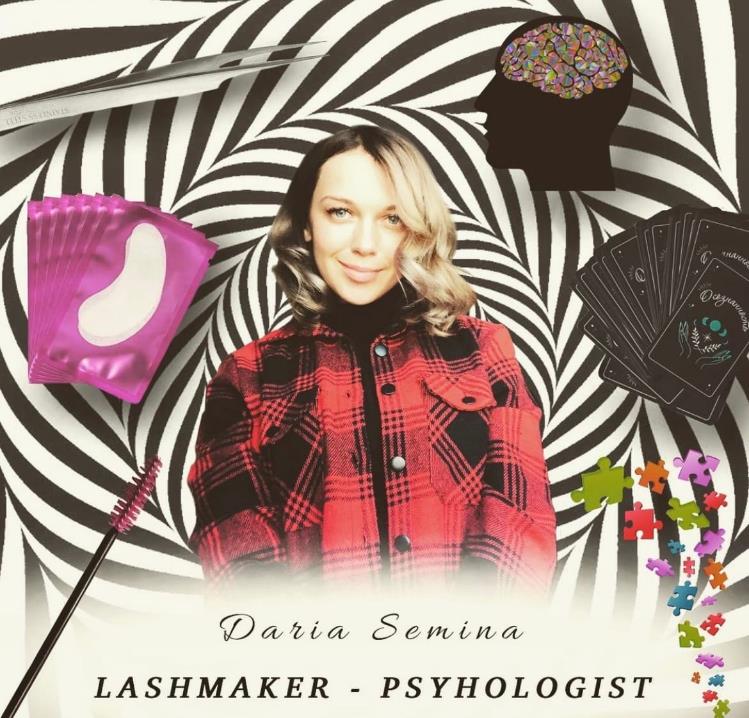 Ещё я забочусь о красоте окружающих. У меня свой кабинет, где я наращиваю ресницы
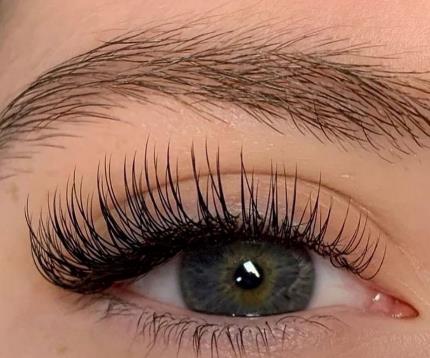 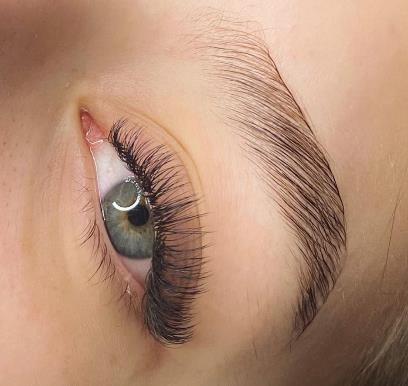 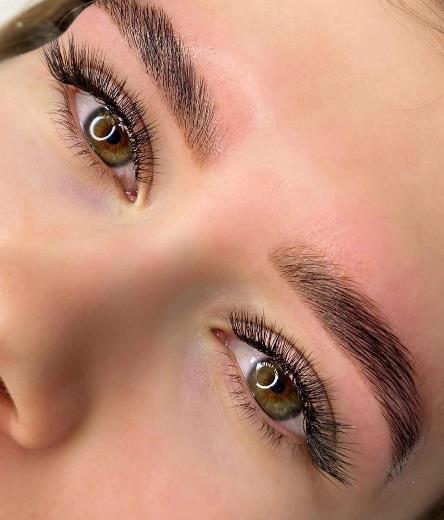 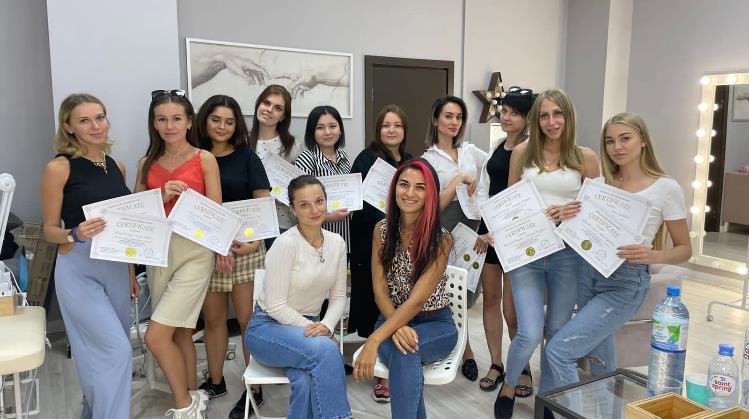 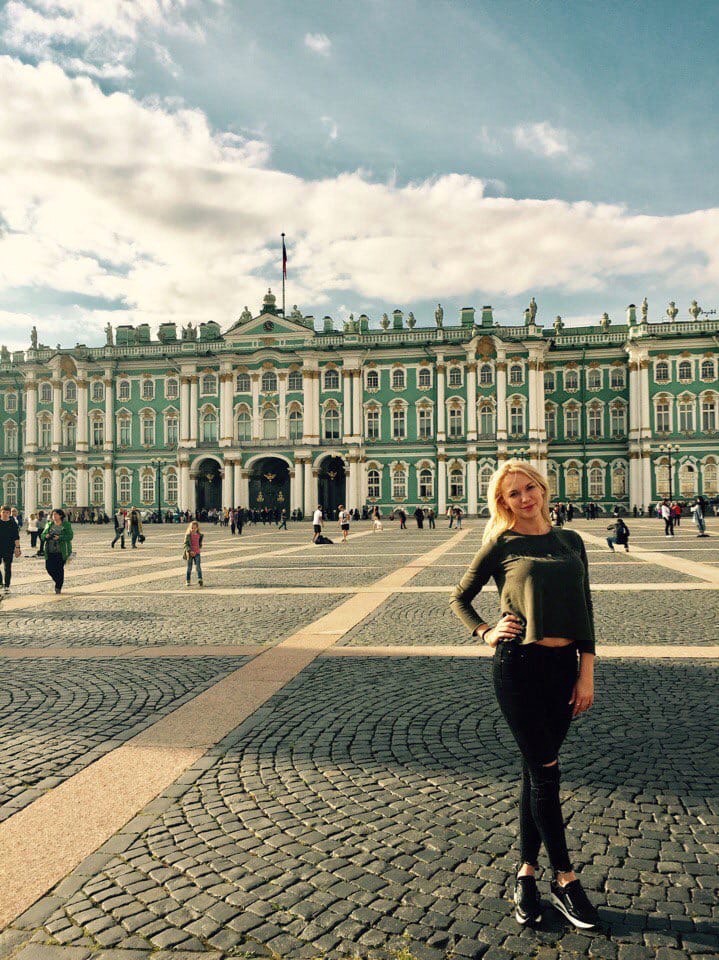 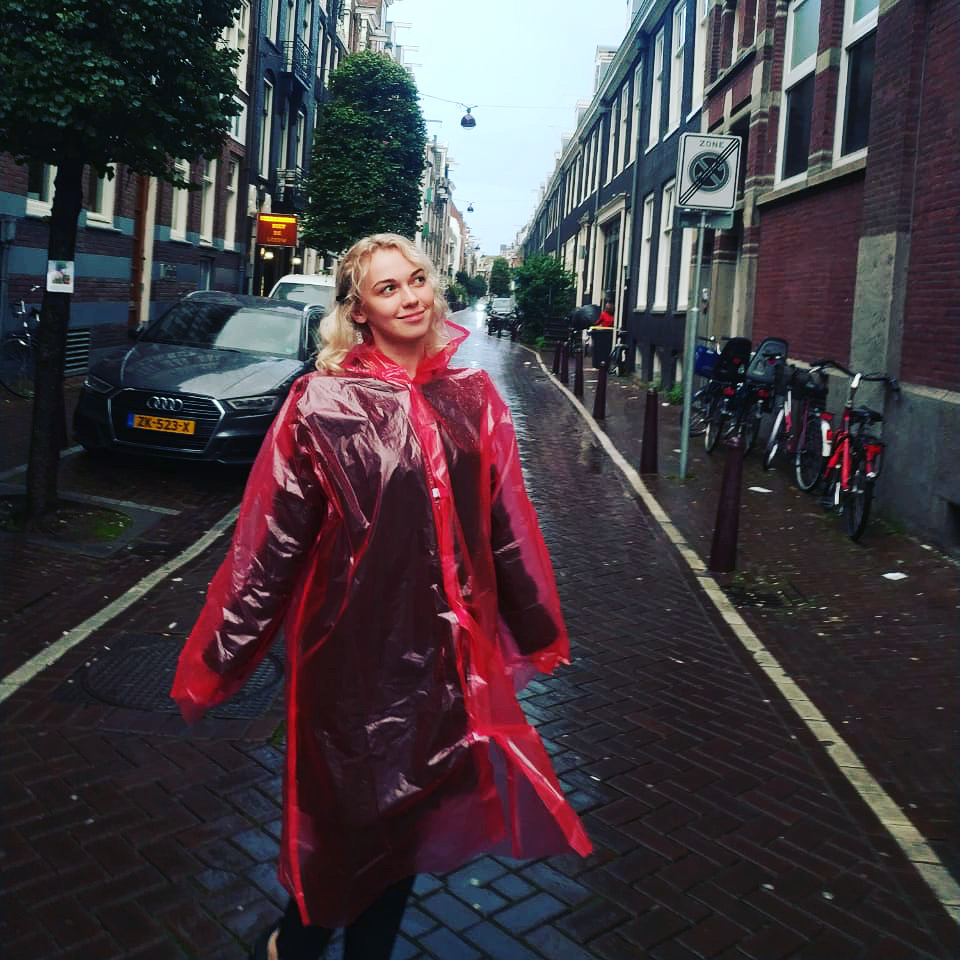 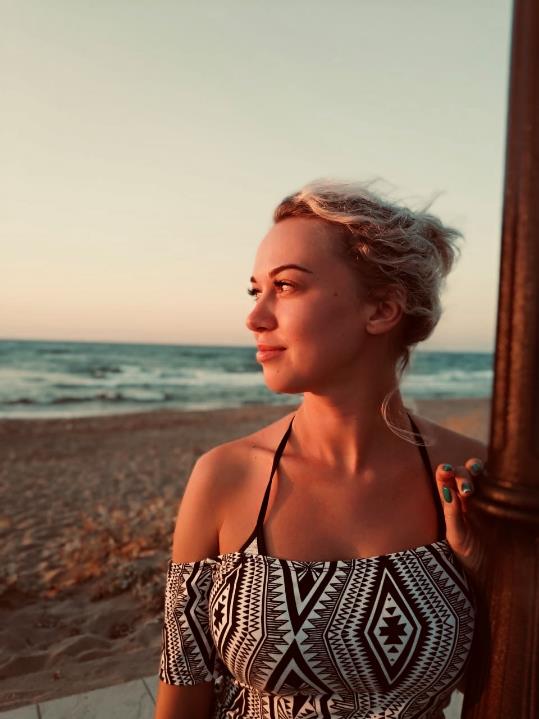 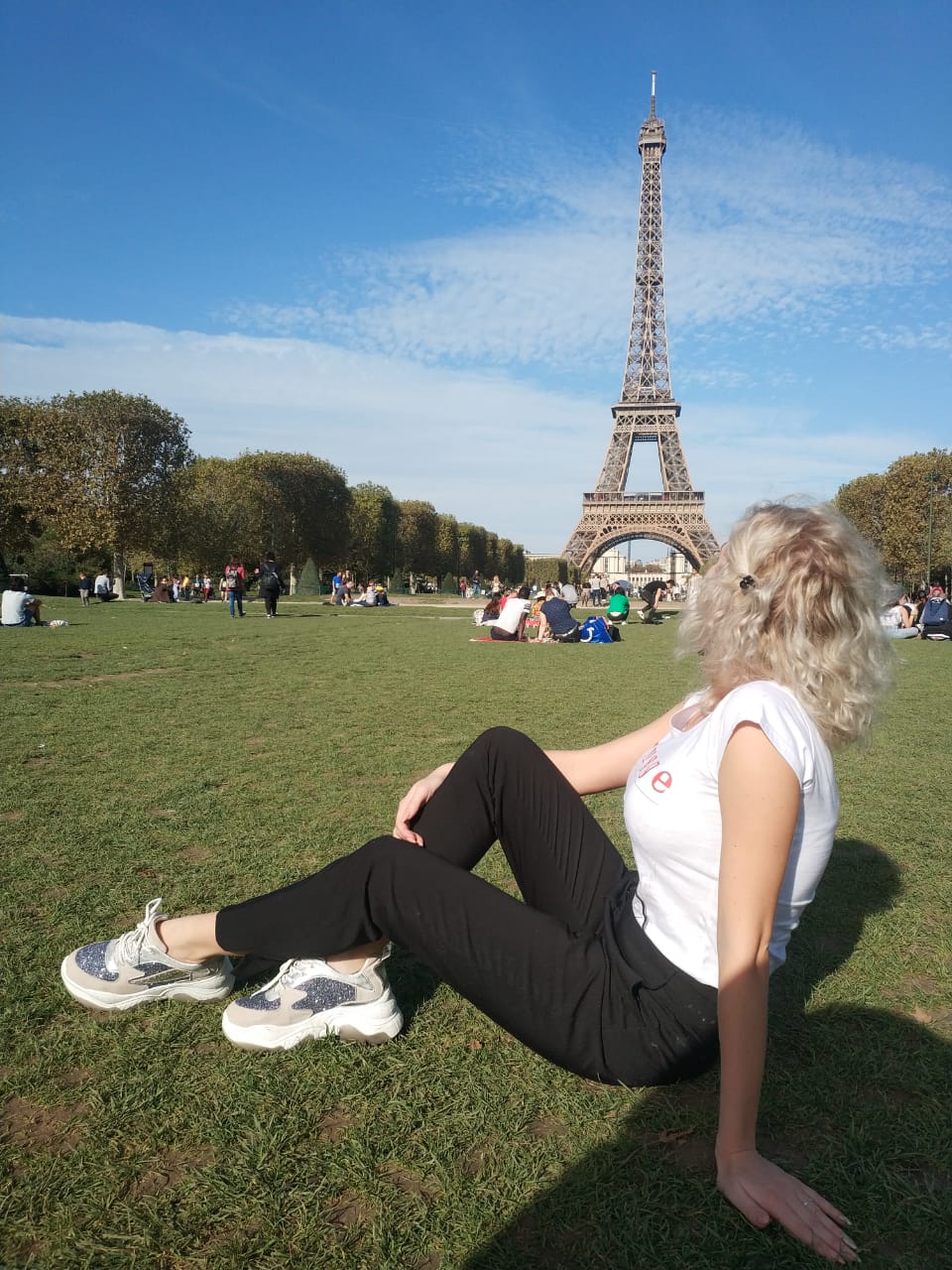 ГДЕ-ТО В БЕЛАРУСИ
ОЧЕНЬ ЛЮБЛЮ ПИТЕР
ТУНИС
#УГАДАЙГДЕ
КРИТ
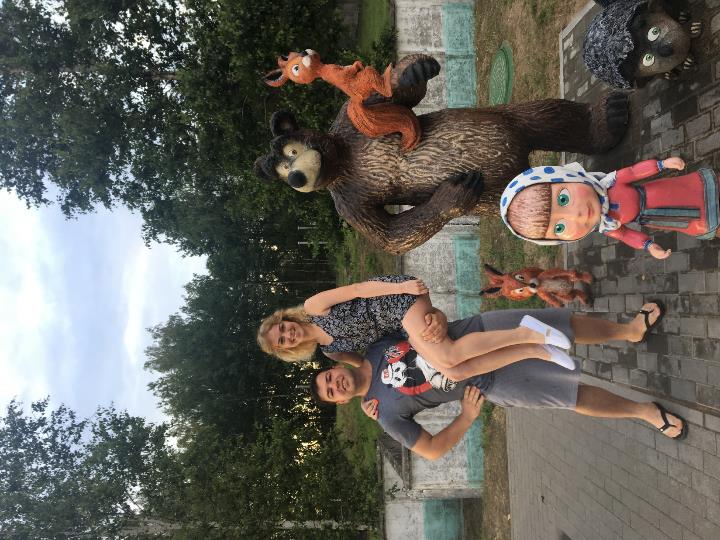 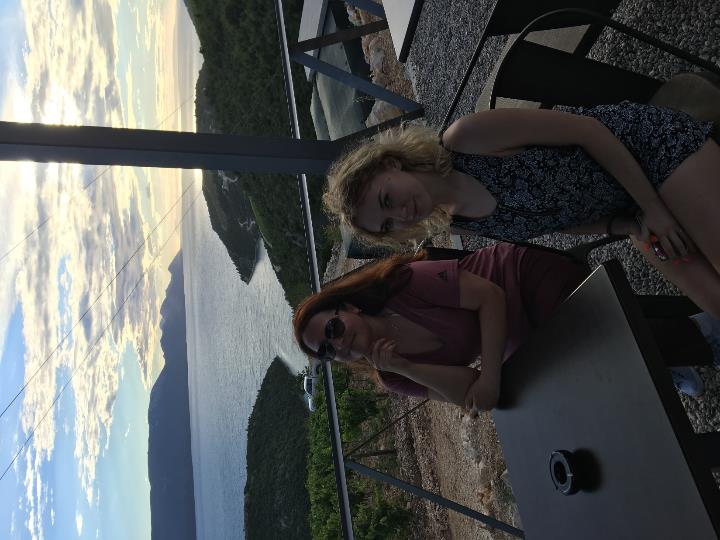 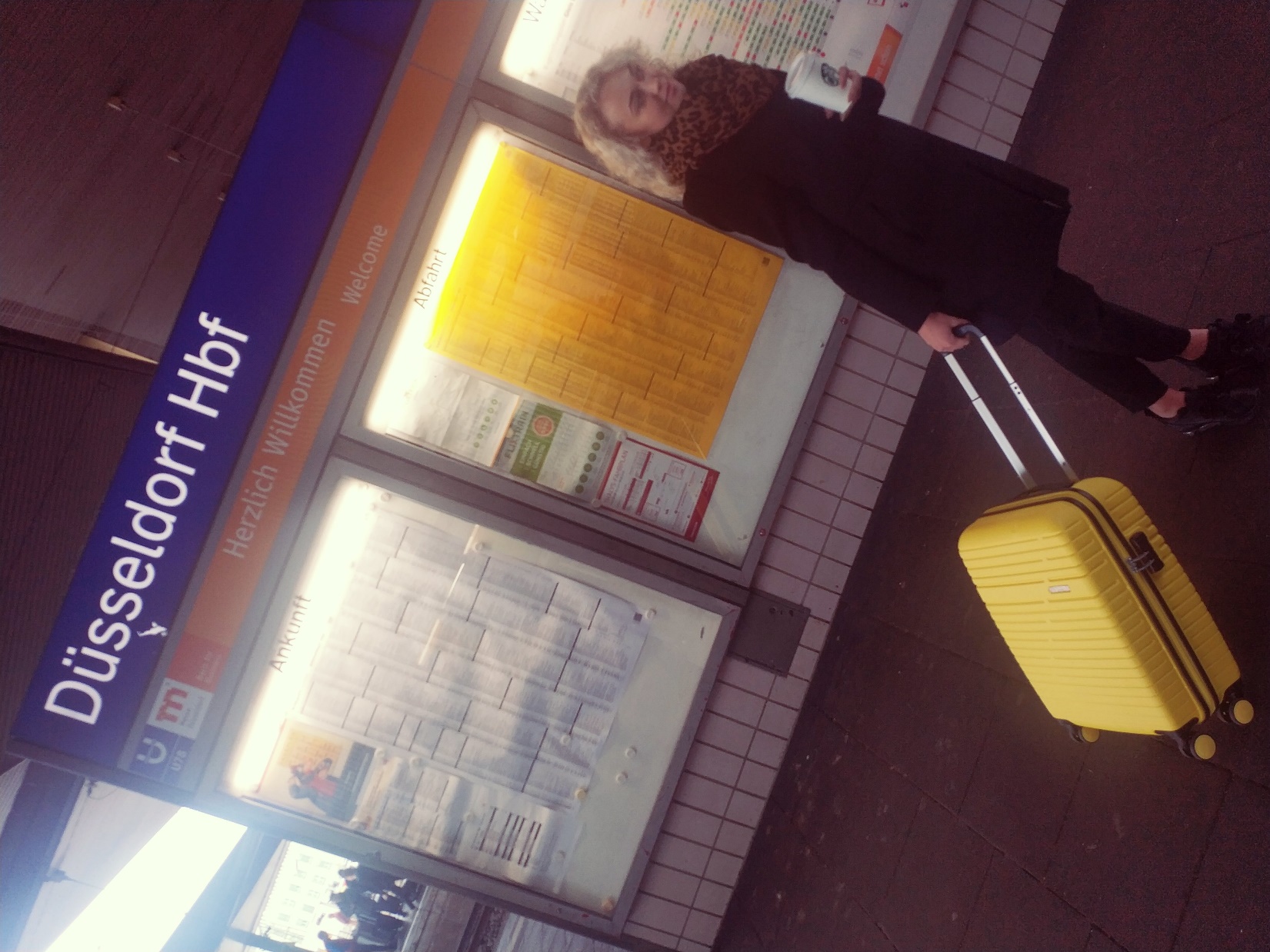 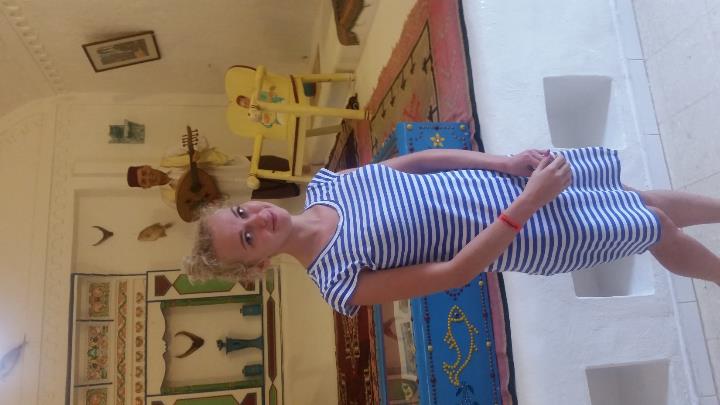 ЧЕРНОГОРИЯ
А ещё  очень люблю 
                       путешествовать
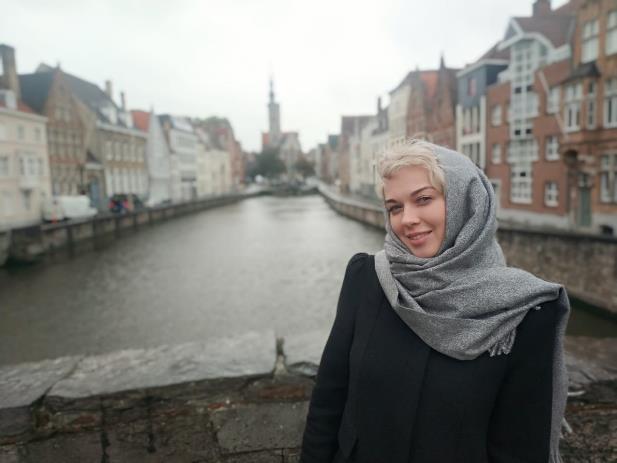 БРЮГГЕ
АМСТЕРДАМ
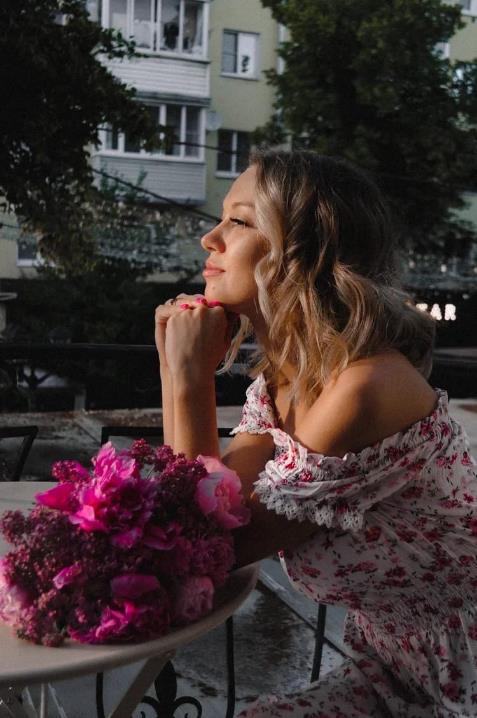 В мои долгосрочные планы входит развиваться, обучаться и не останавливаться на достигнутом
	Быть максимально эффективным сотрудником и привнести максимально большую пользу для компании
Мечтайте... 
	И никогда не думайте, что мечты не сбываются. 
	Они становятся вашей целью, стремлению к чему-то, желанию.. 
	Даже если вам придется долго ждать, не думайте что это напрасно. 
	У достойных людей мечты всегда сбываются. Надо просто уметь ждать